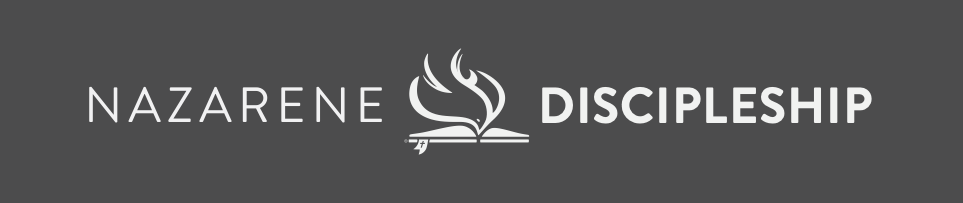 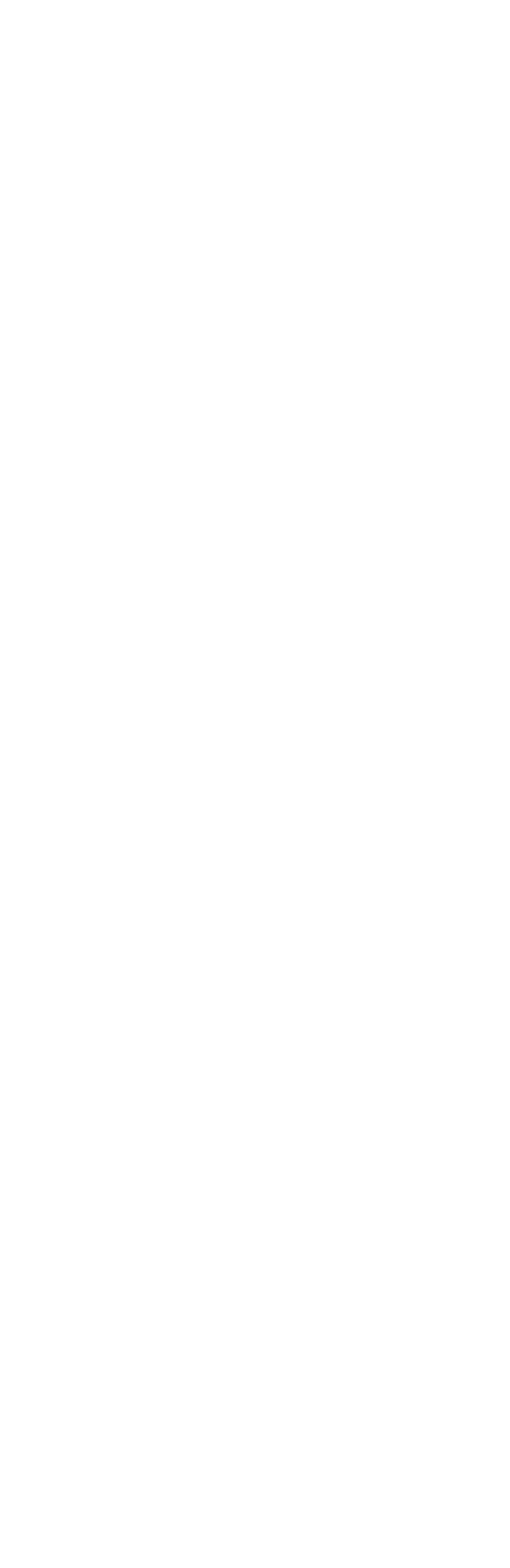 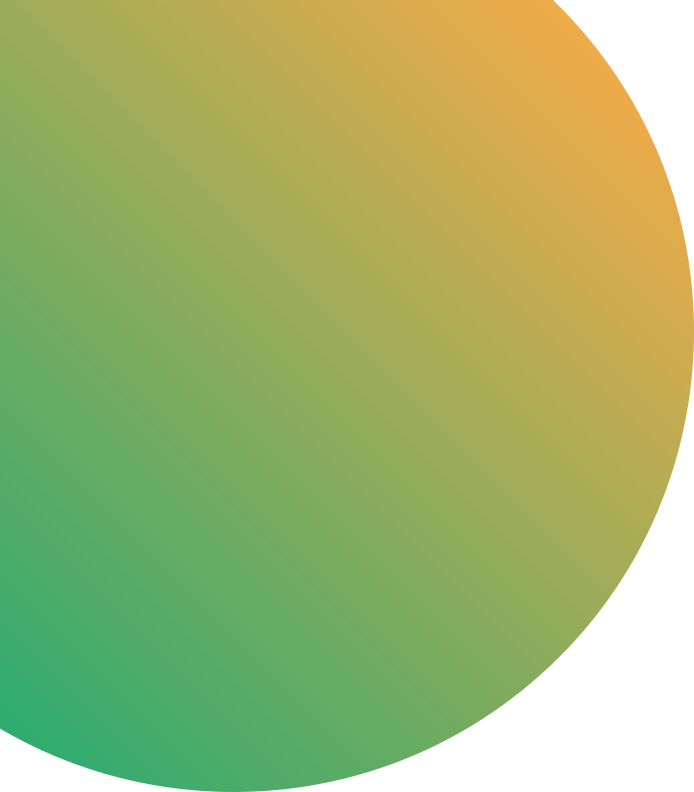 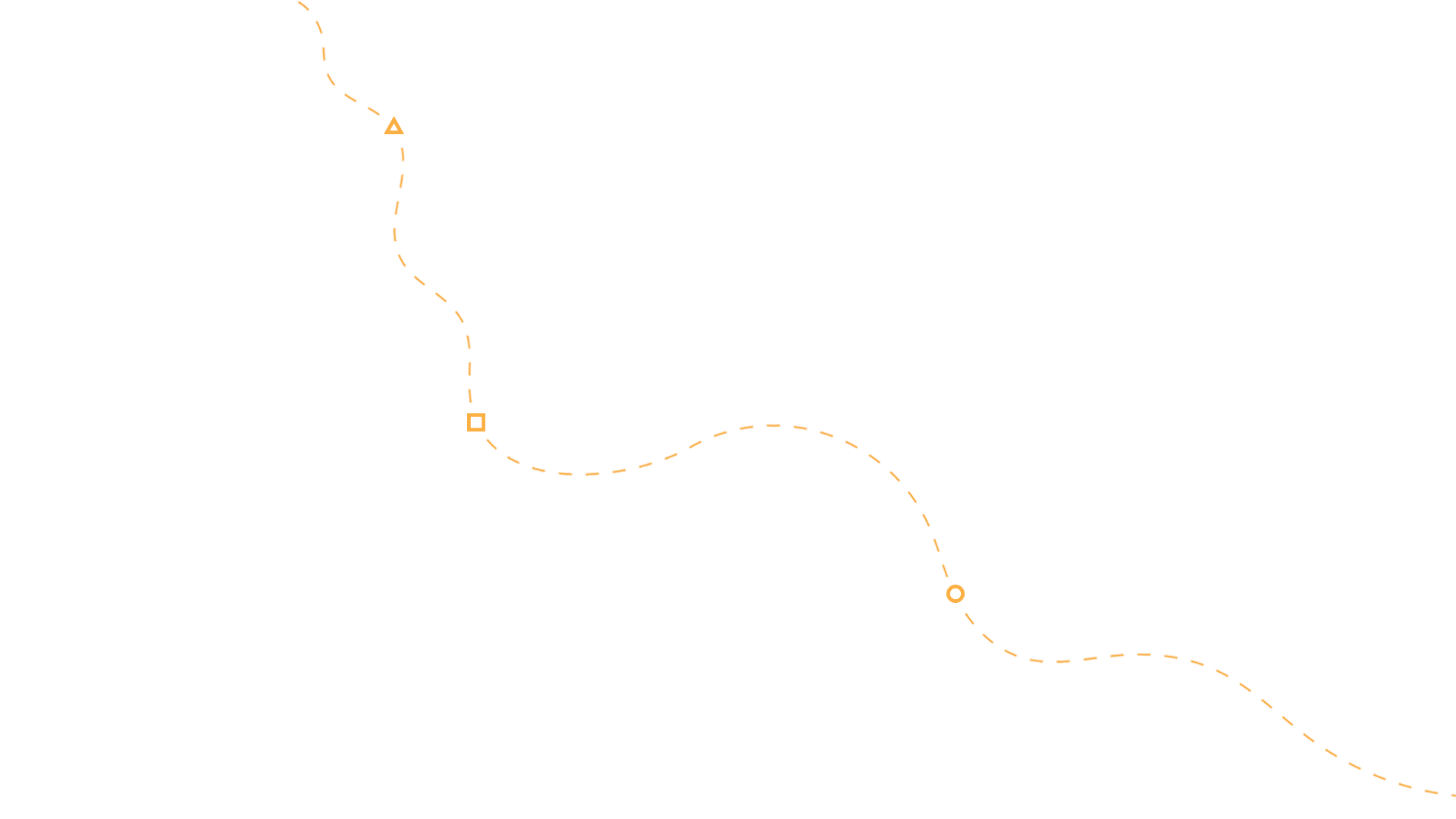 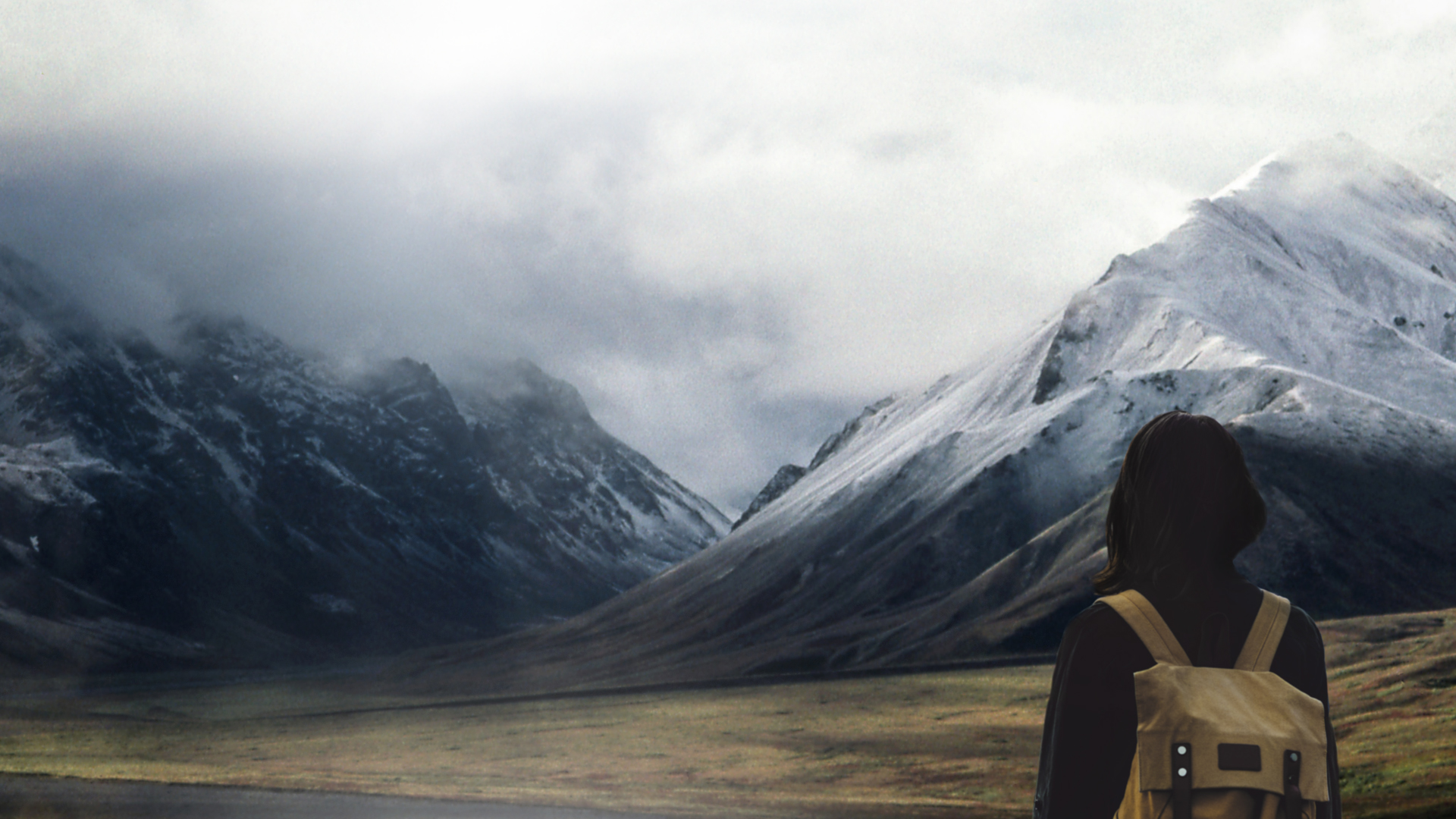 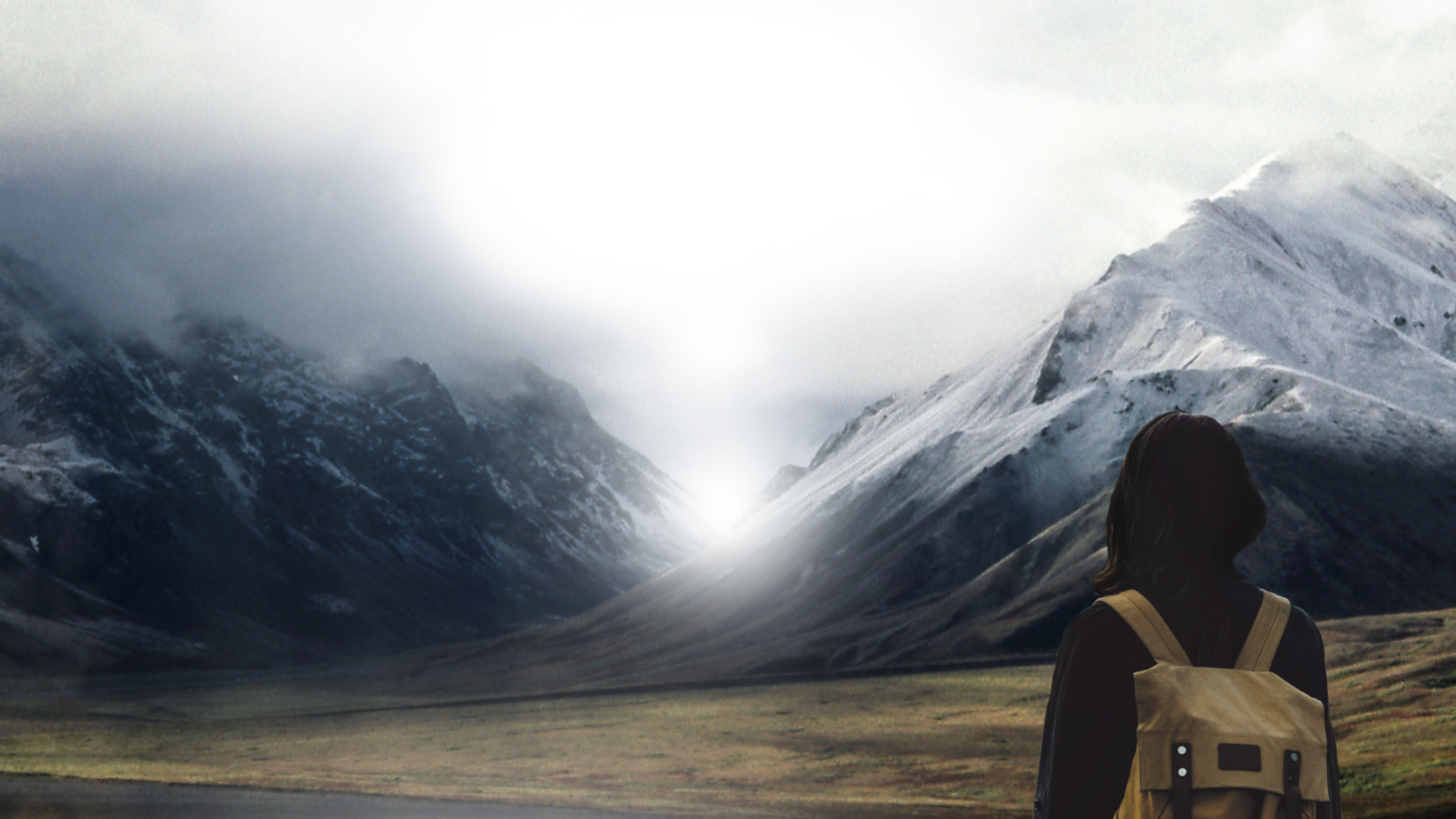 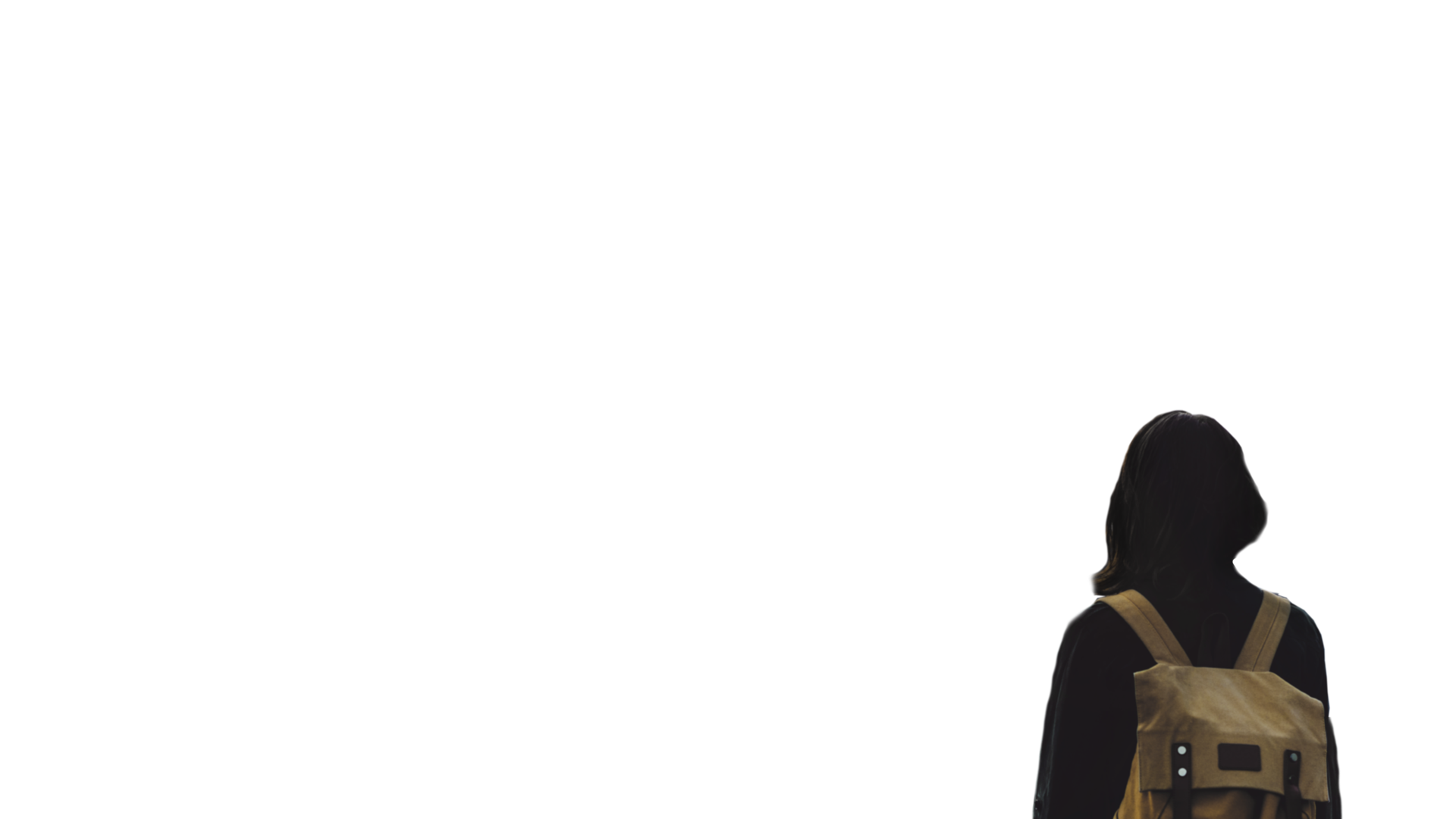 A
JOURNEY
OF GRACE
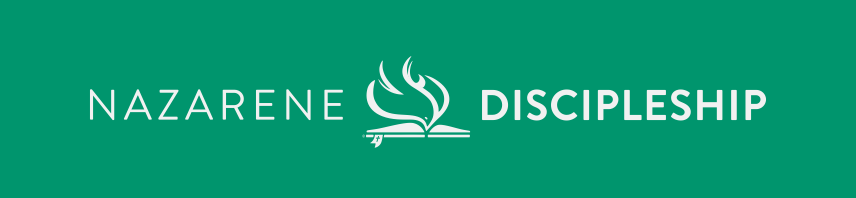 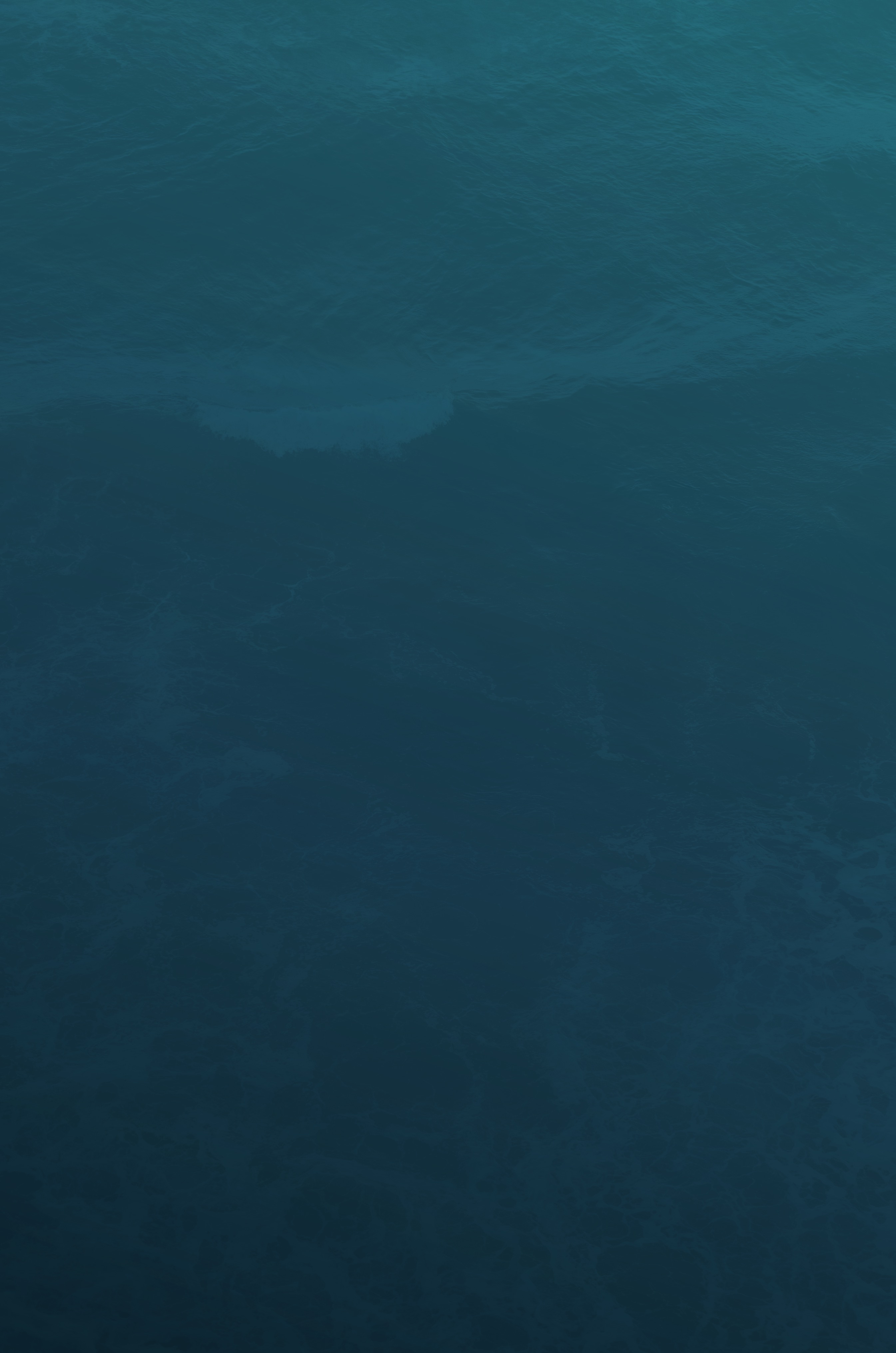 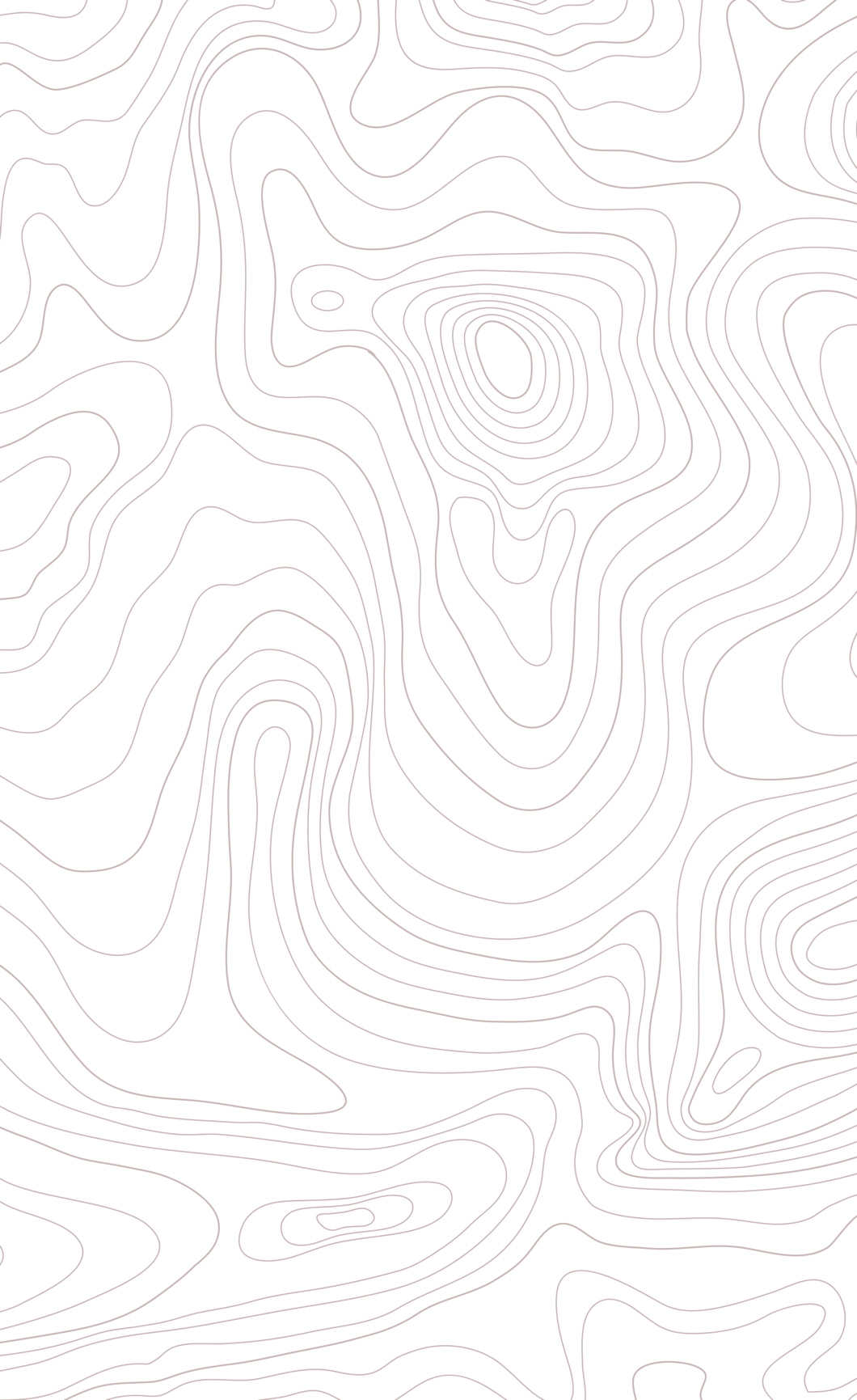 I am the way
and the truth and the life.
No one comes to the Father
except through me.

John 14:6
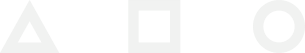 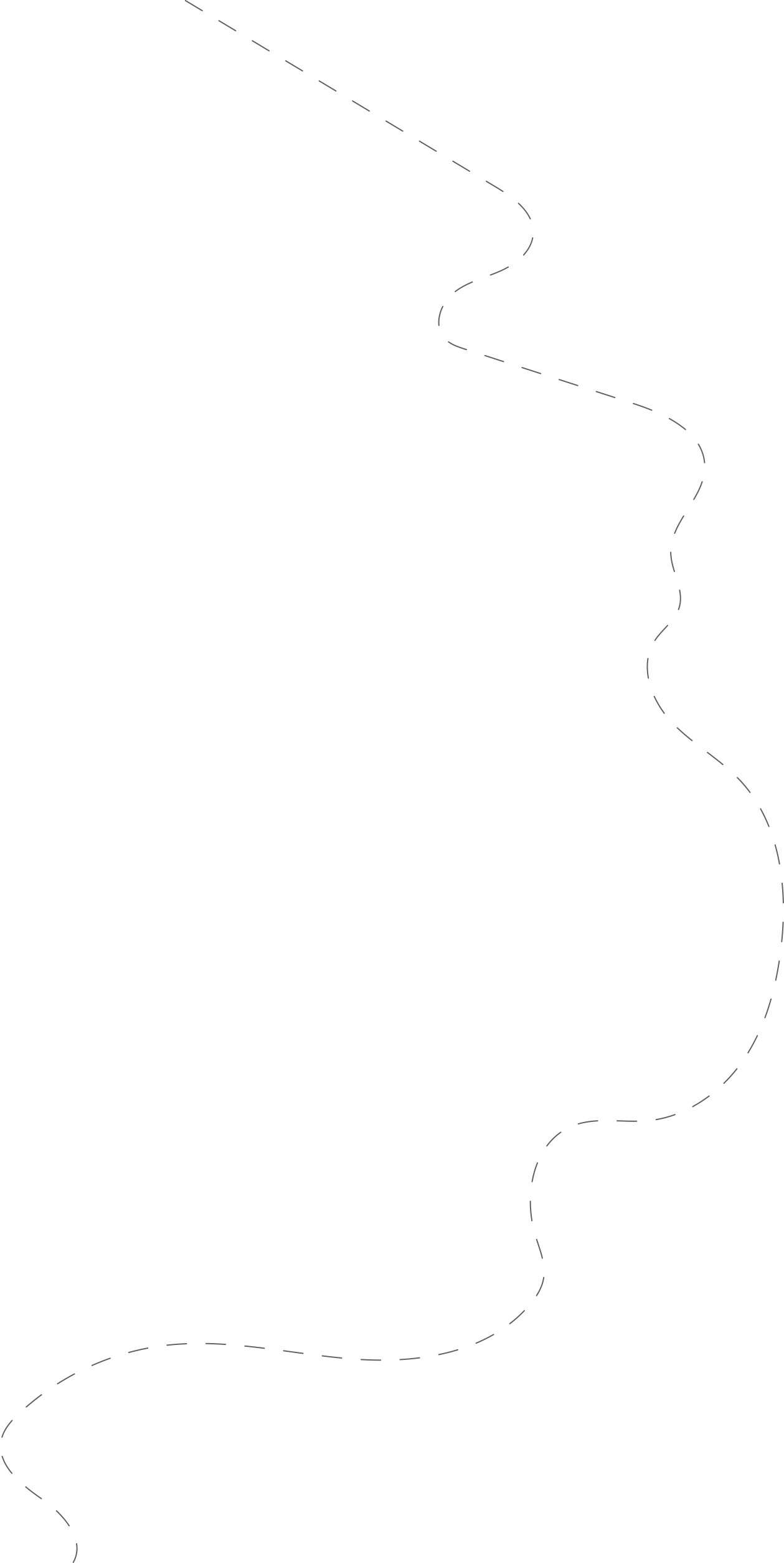 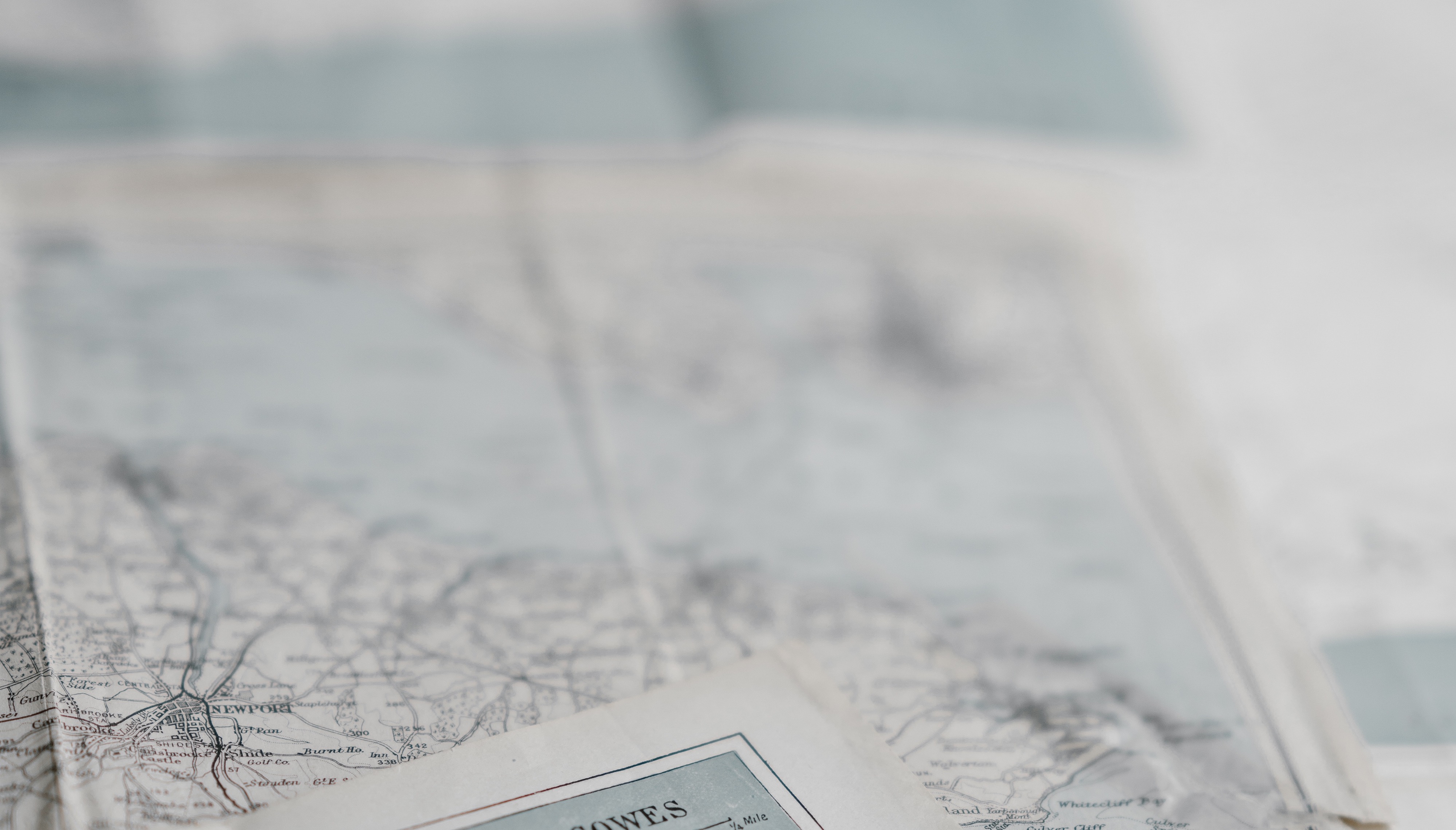 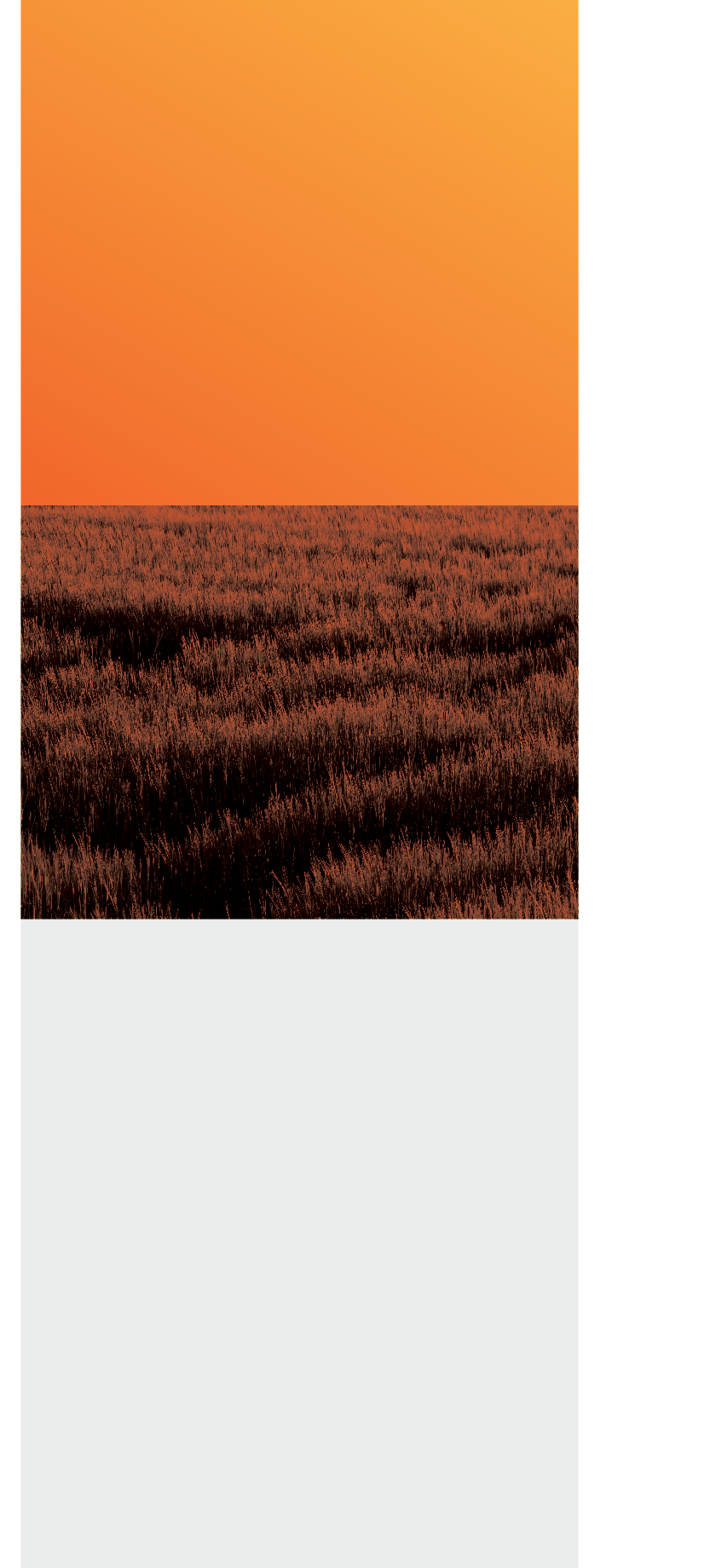 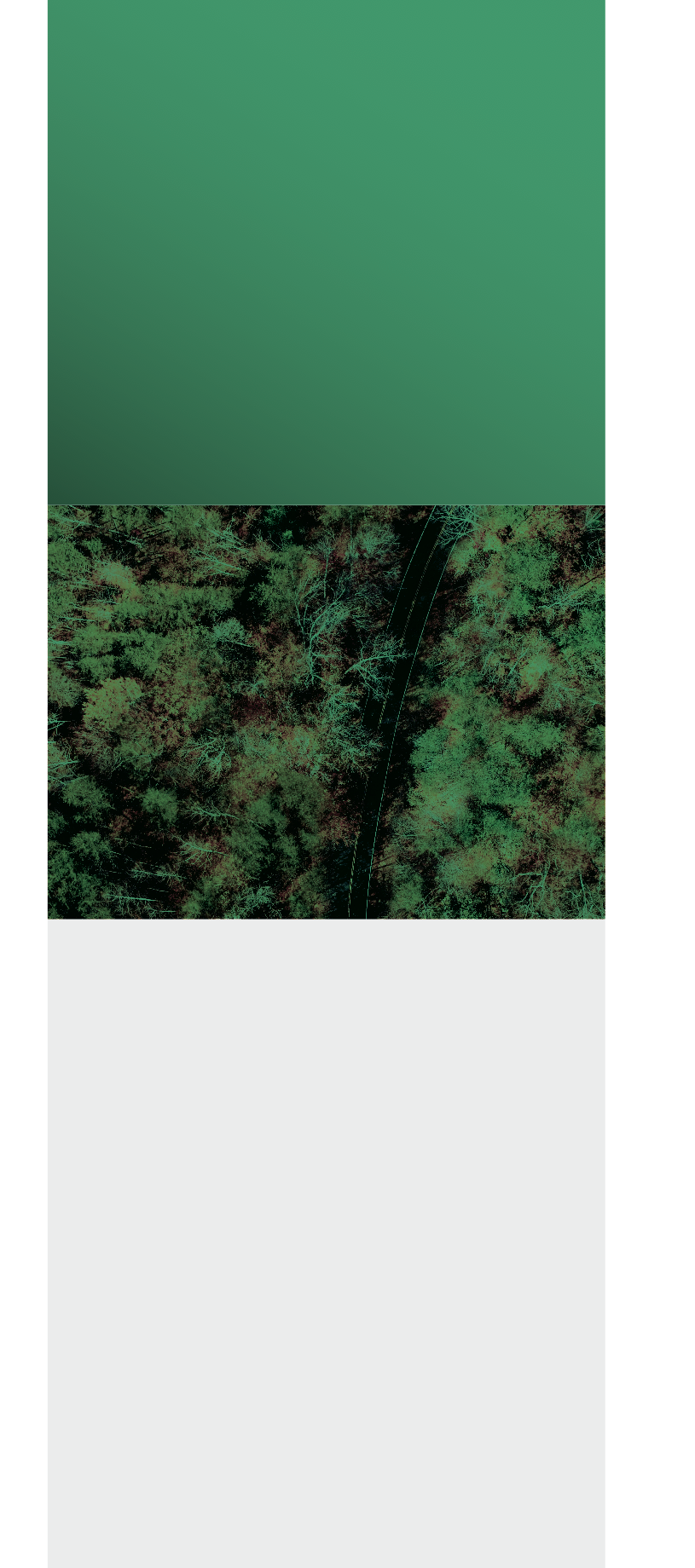 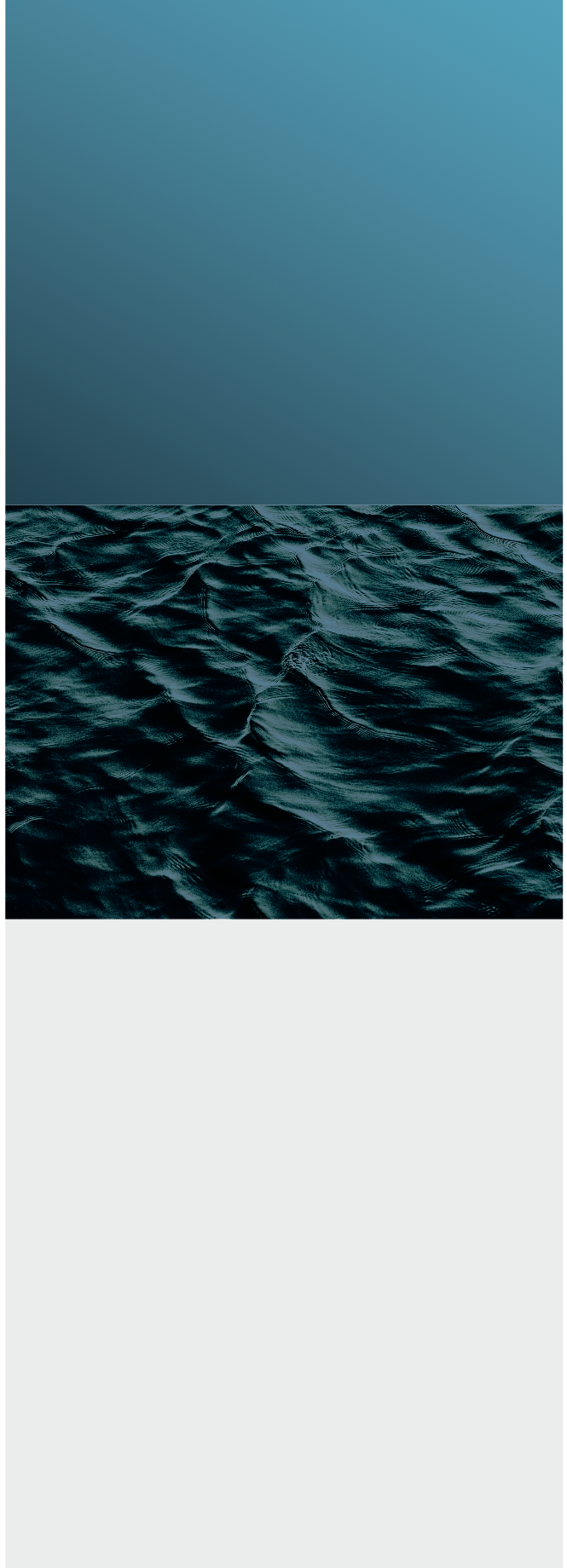 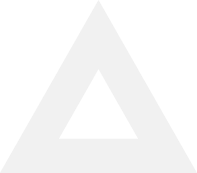 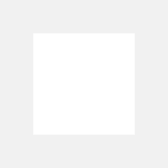 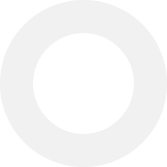 THE WAY
THE TRUTH
THE LIFE
PREVENIENT
GRACE
SAVING
GRACE
SANCTIFYING
GRACE
God goes before us to make a way and to draw us into relationship through prevenient grace.
Jesus rescues us from sin and leads us into the truth that sets us free through saving grace.
The Holy Spirit empowers us to live a life fully consecrated to God through sanctifying grace.
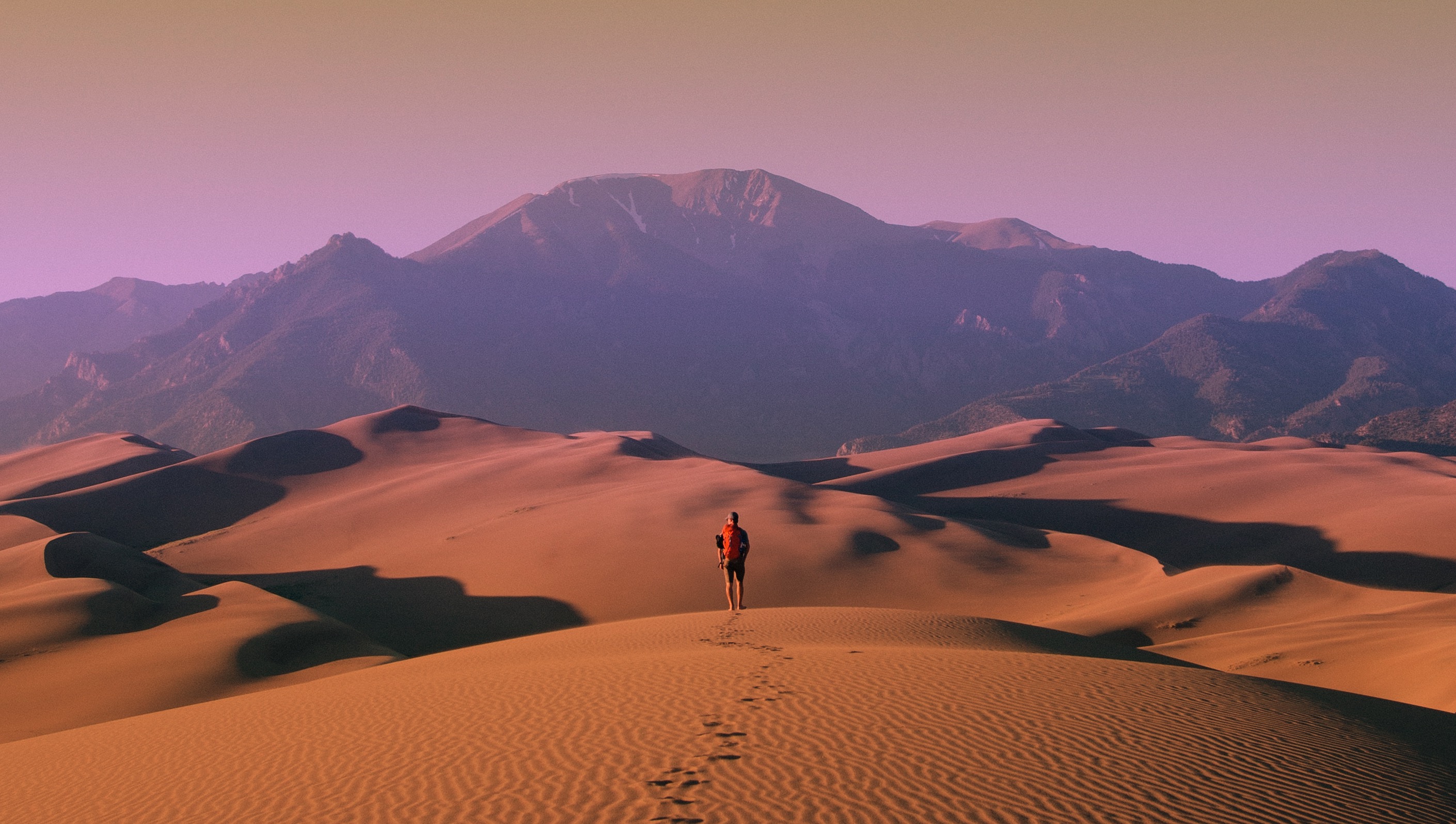 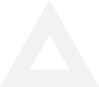 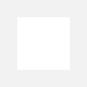 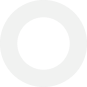 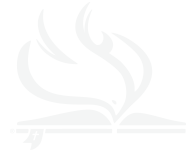 A JOURNEY
OF GRACE
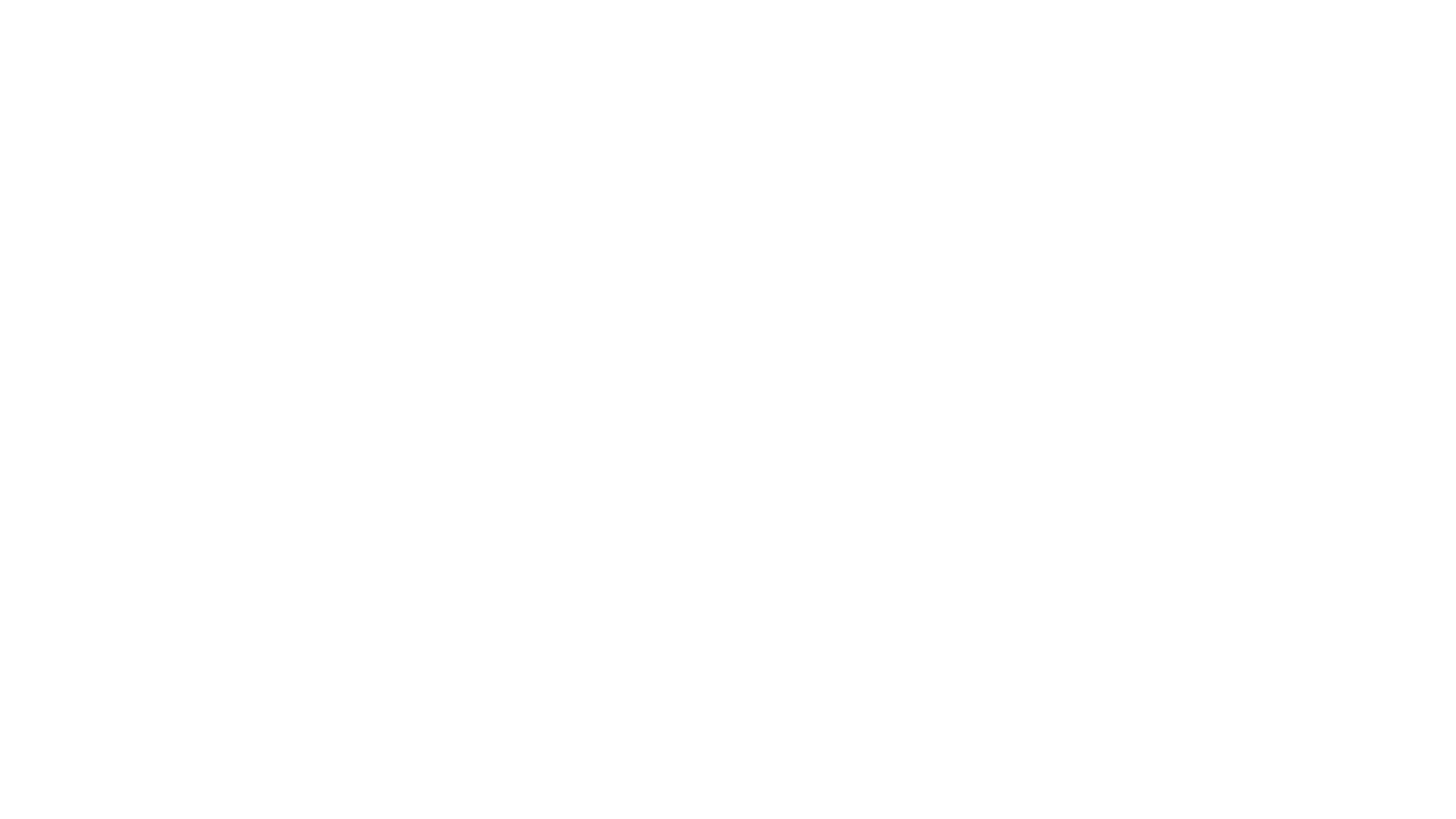 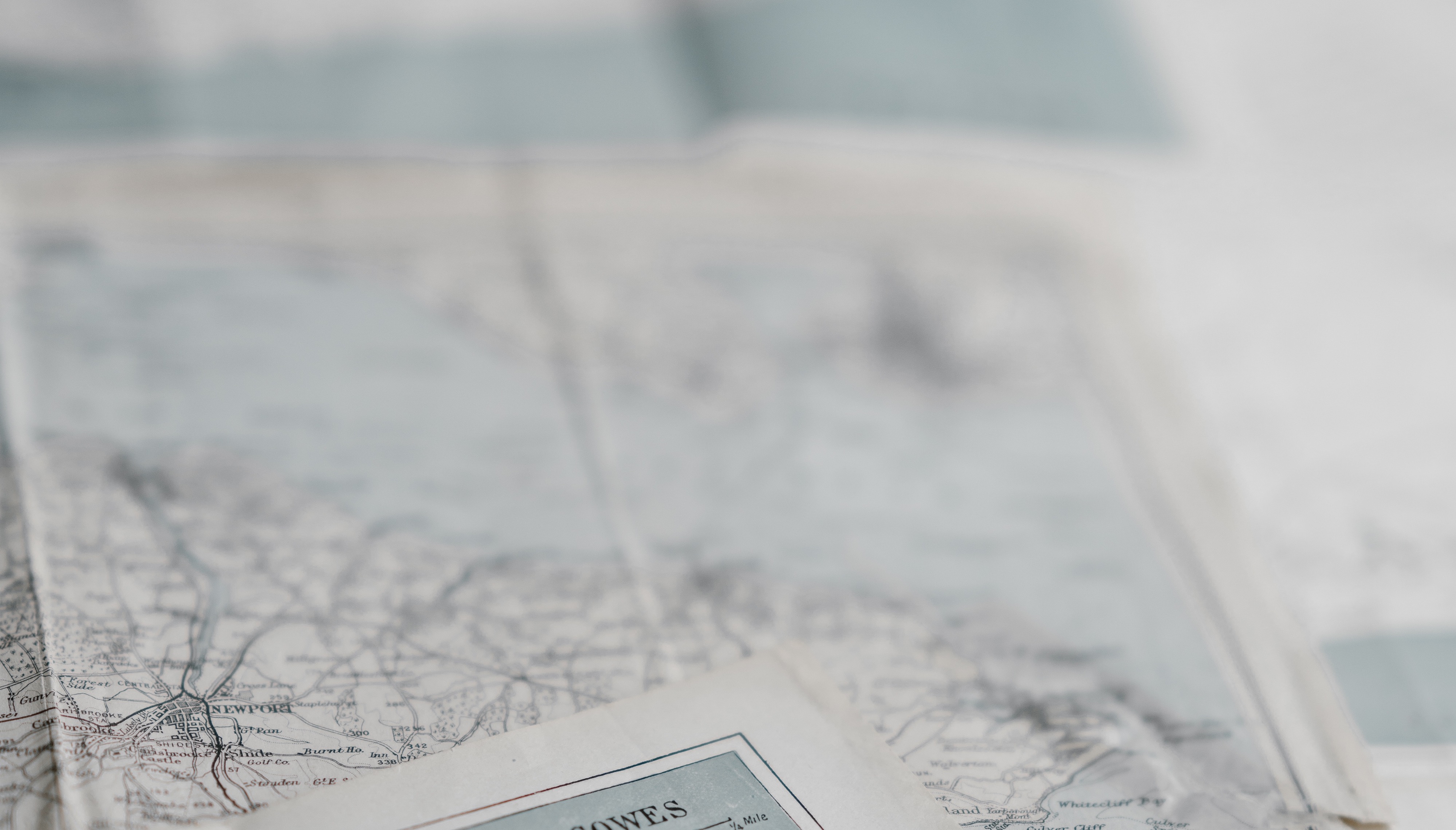 FROM GRACE
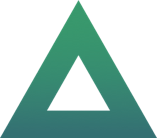 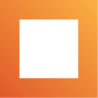 TO GRACE
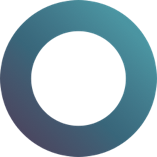 TO GRACE
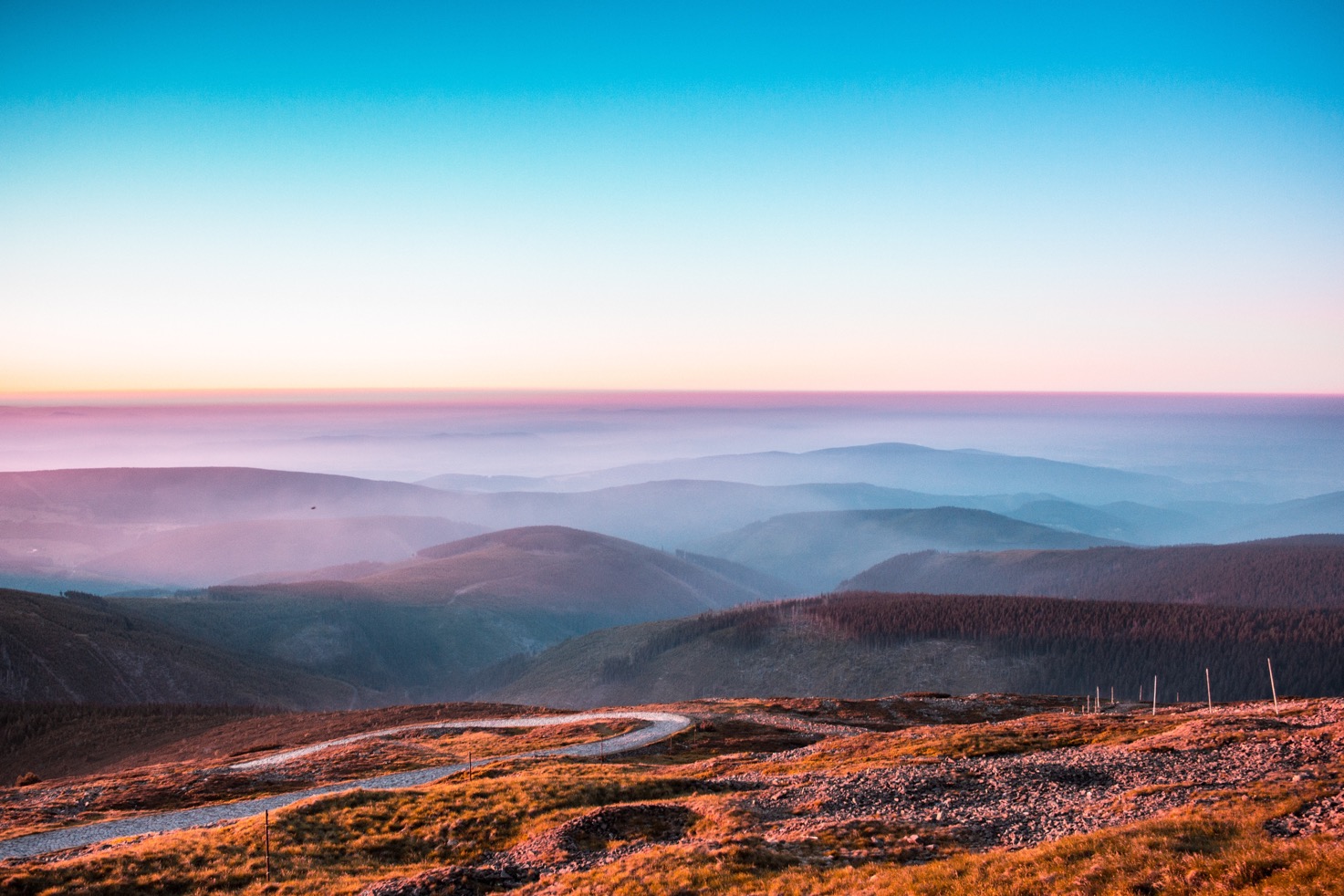 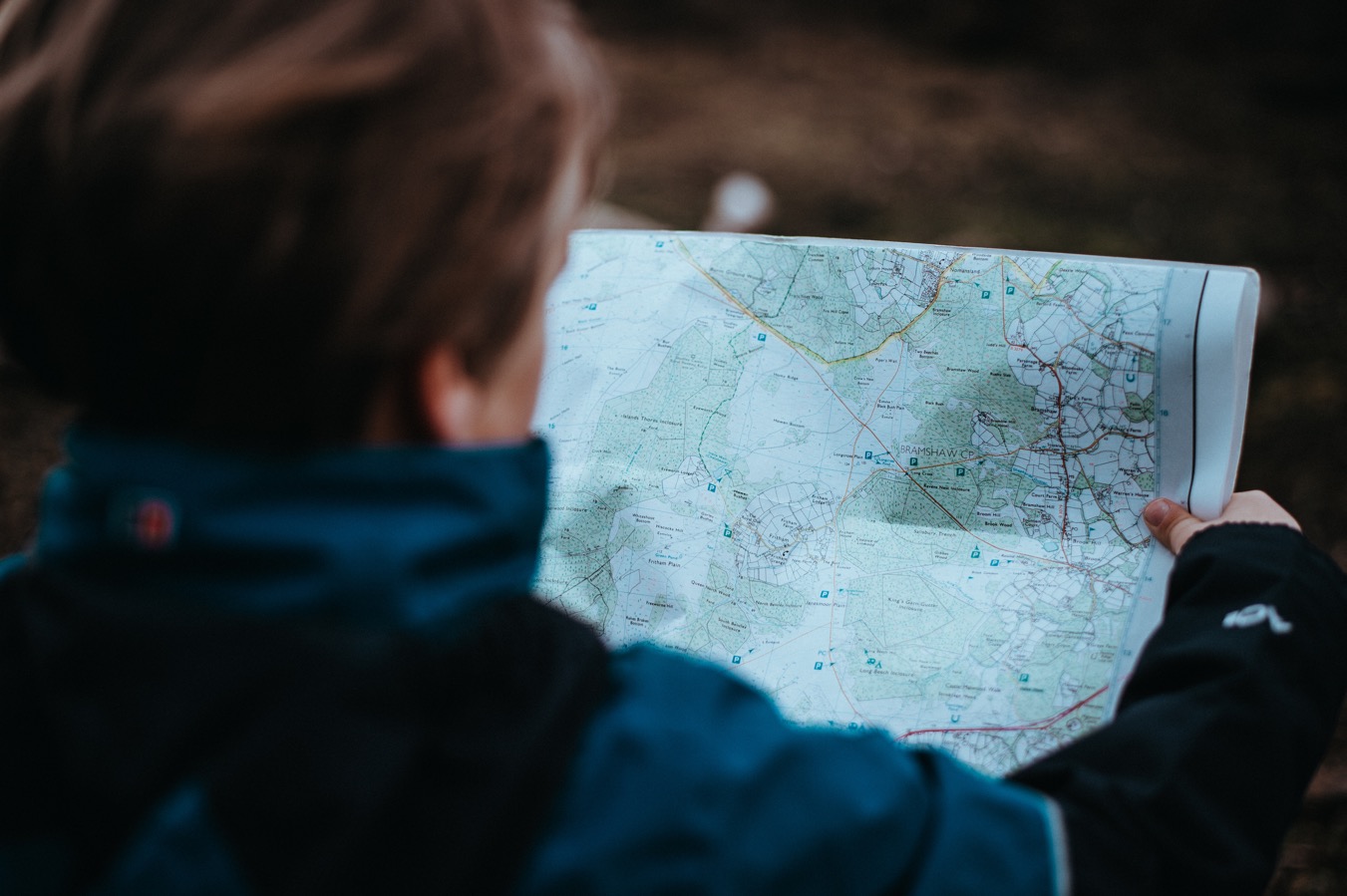 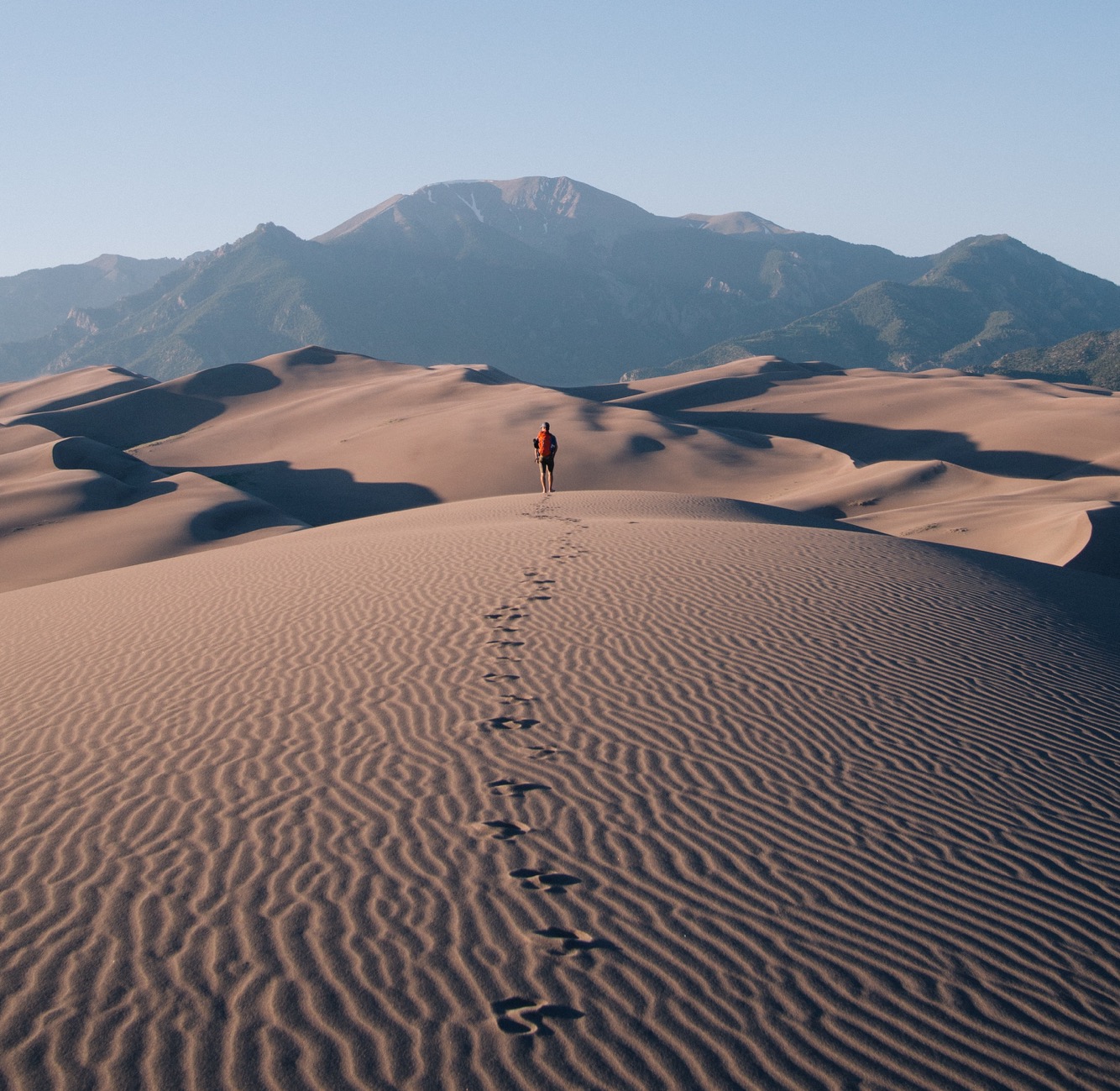 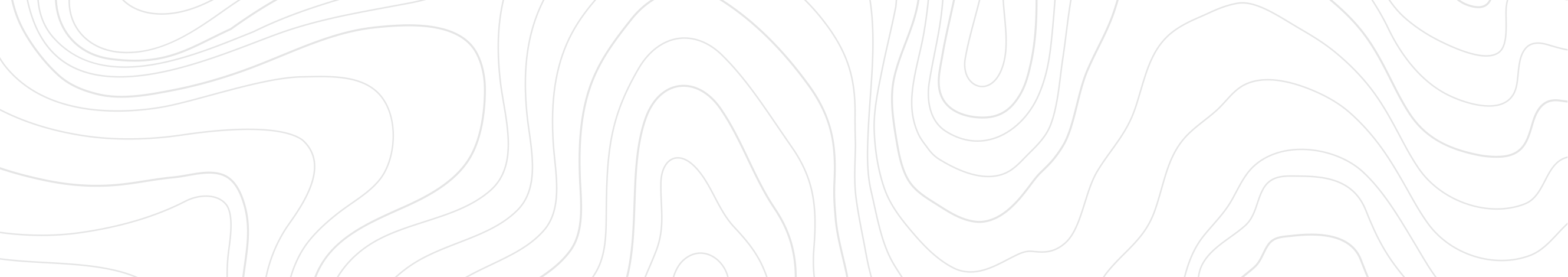 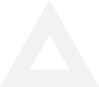 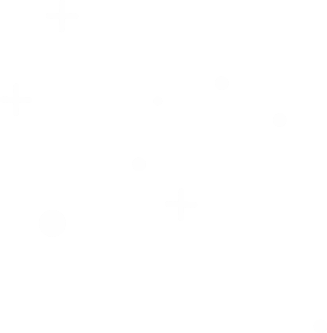 A JOURNEY OF GRACE
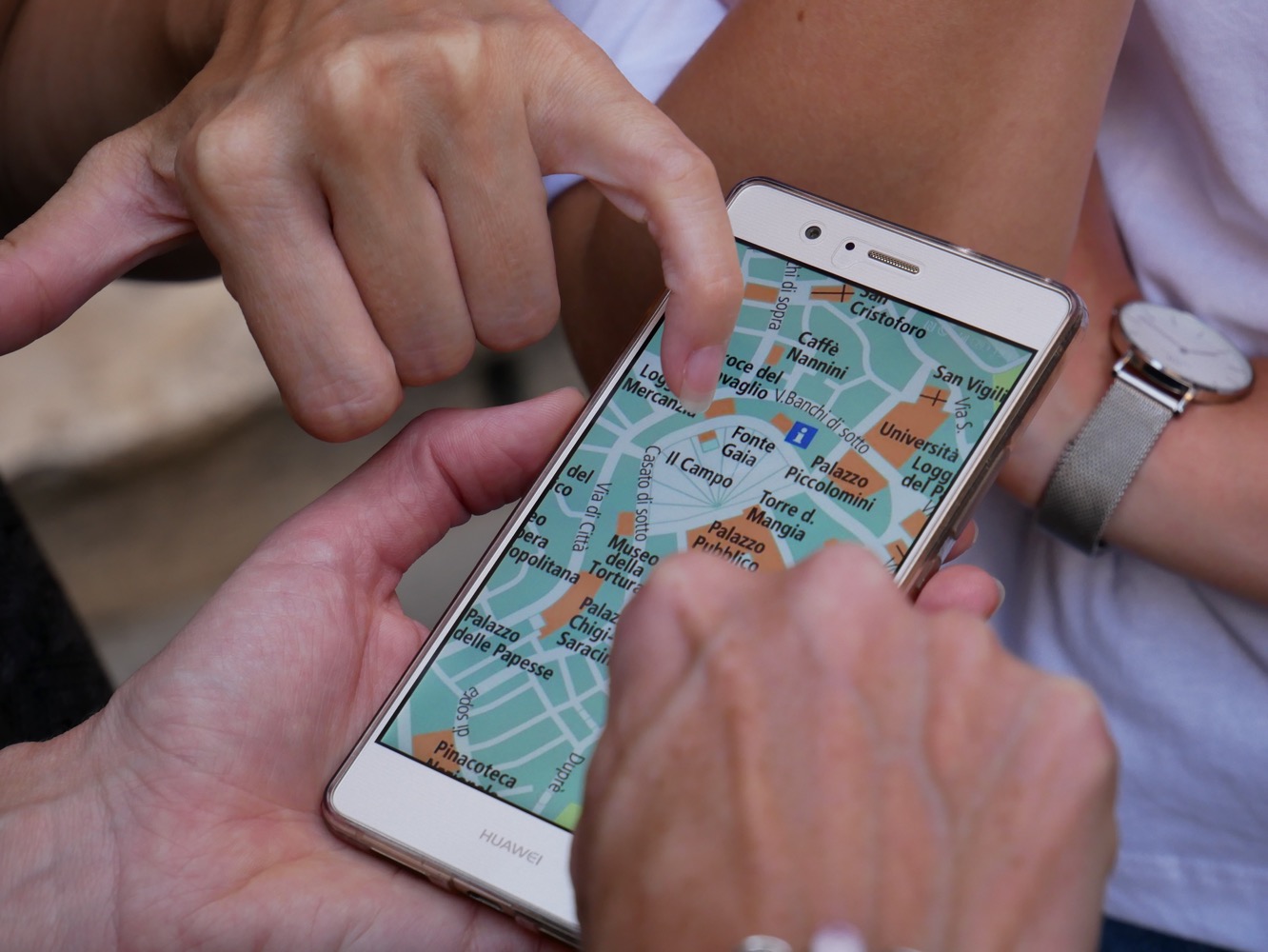 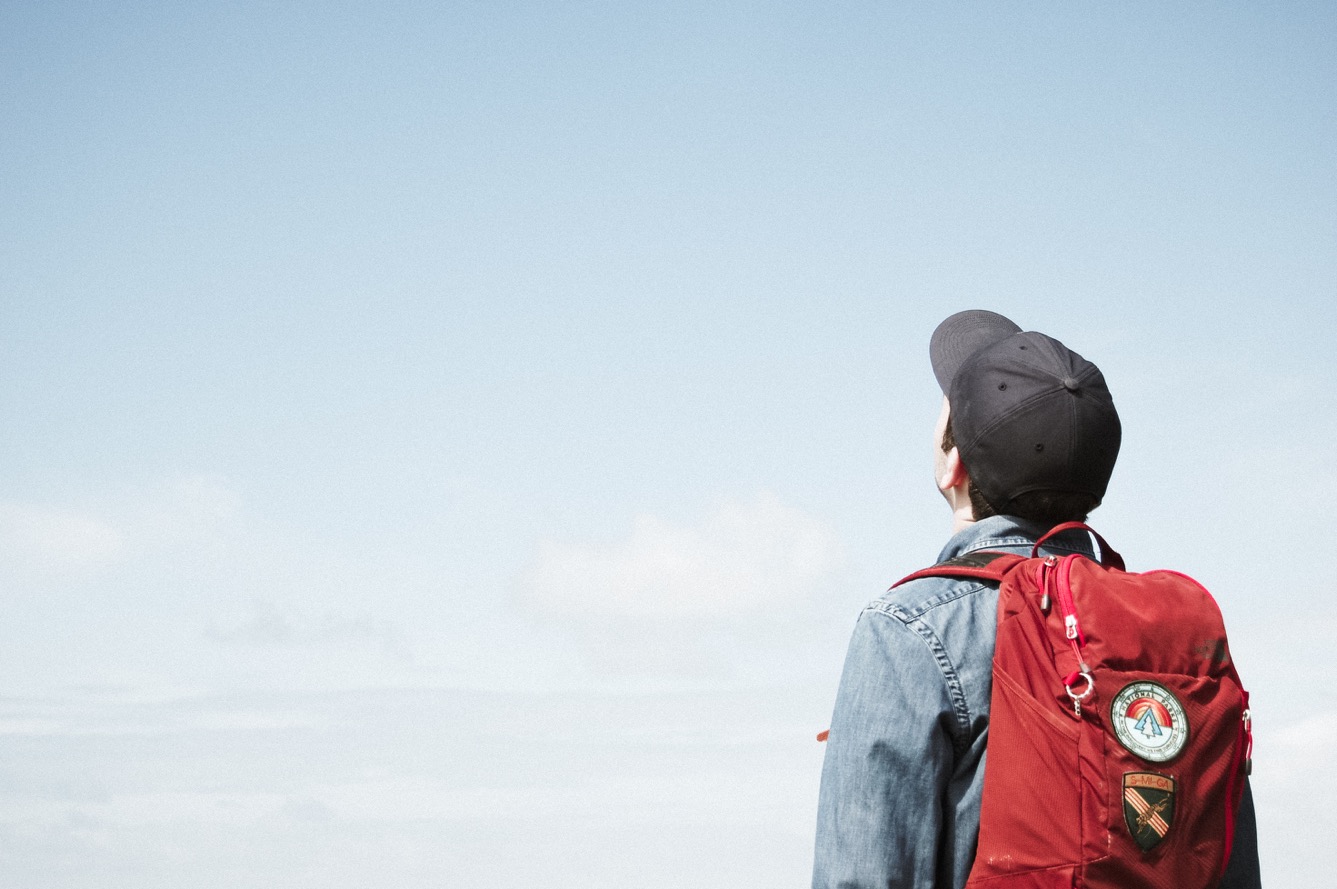 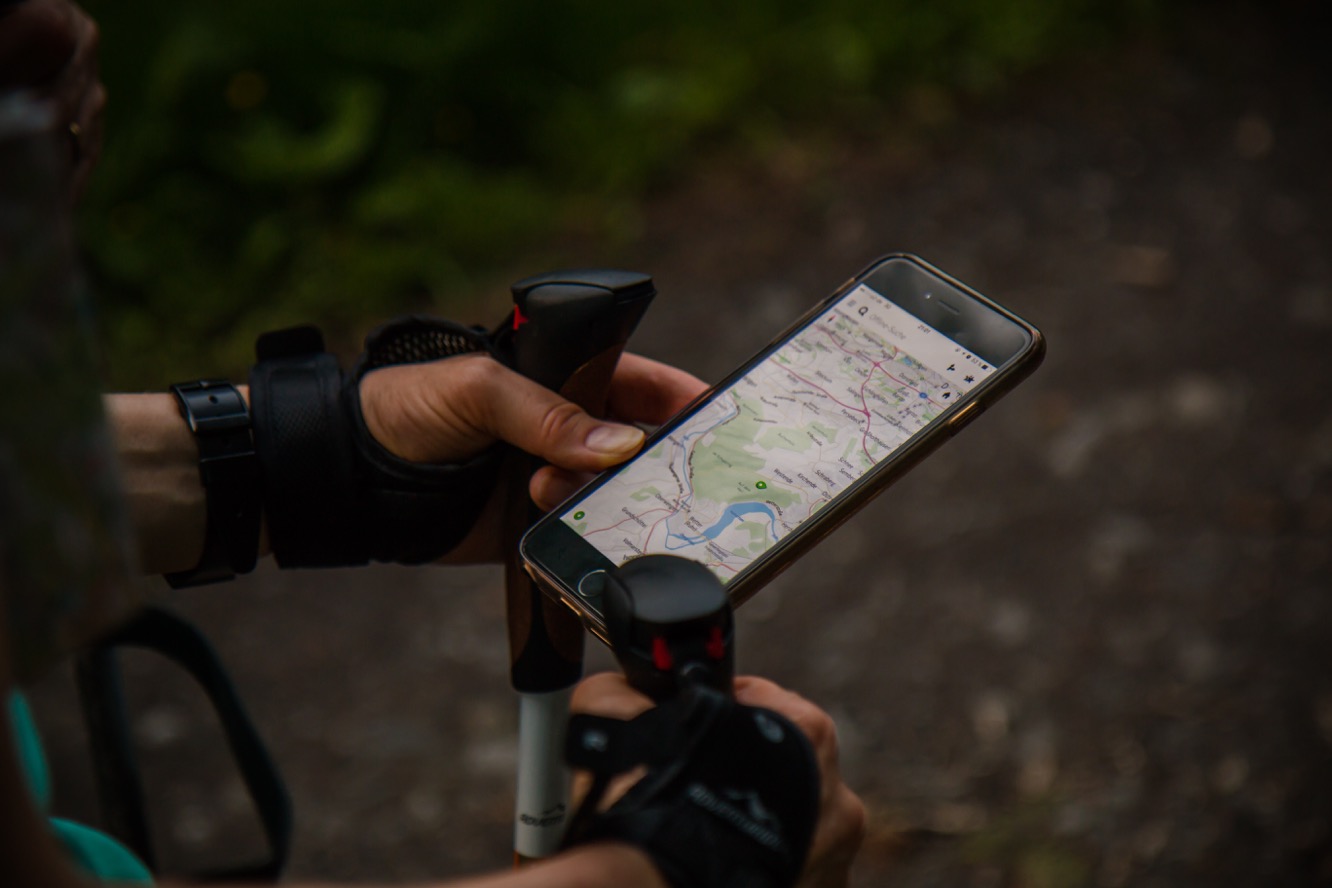 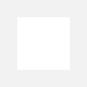 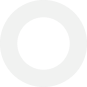 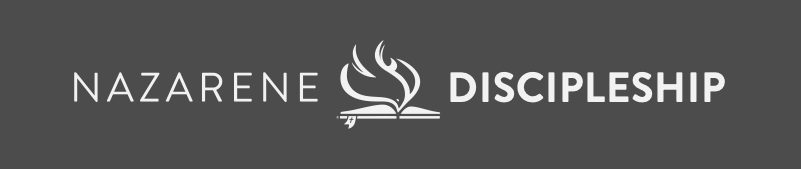 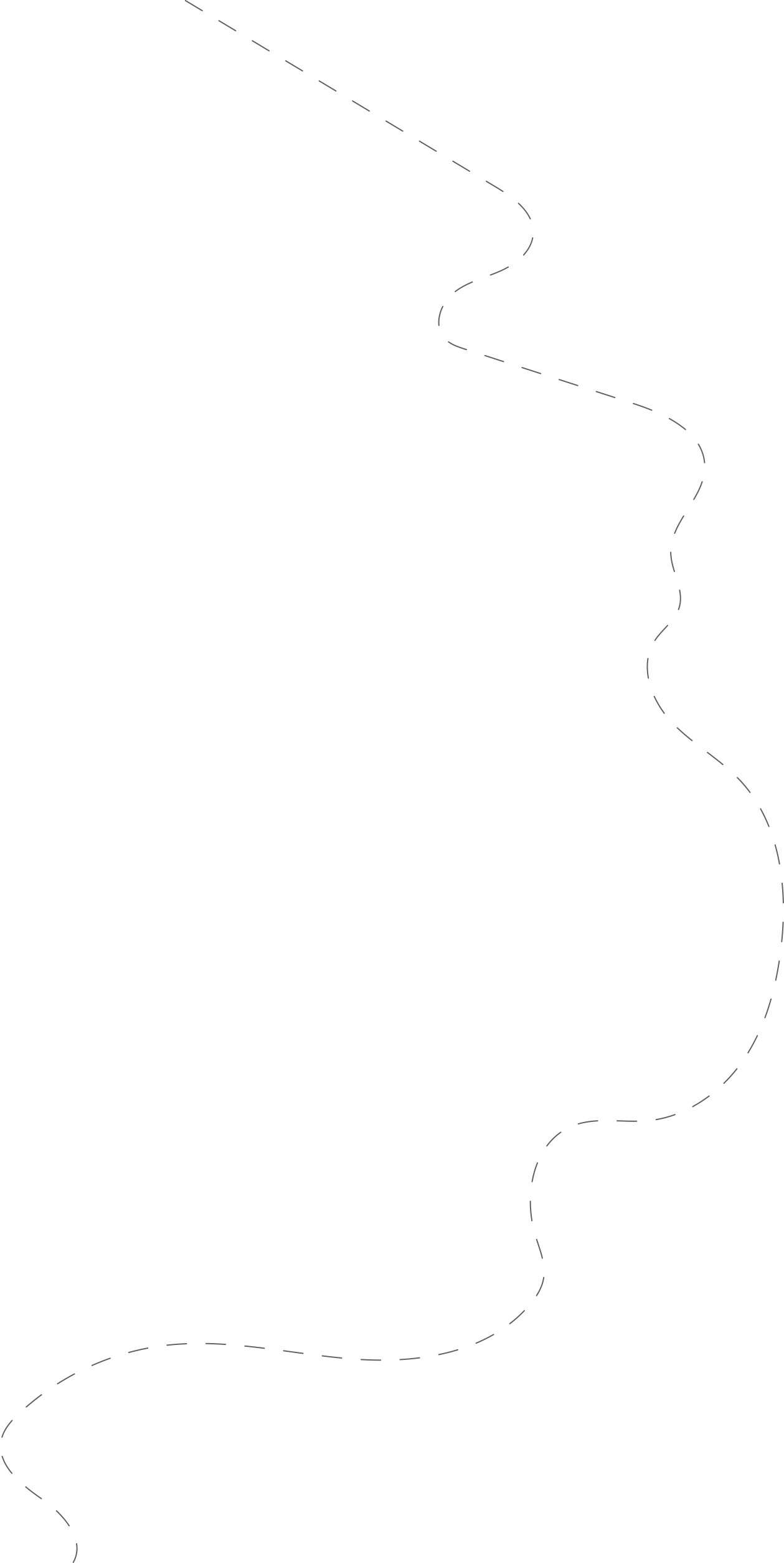 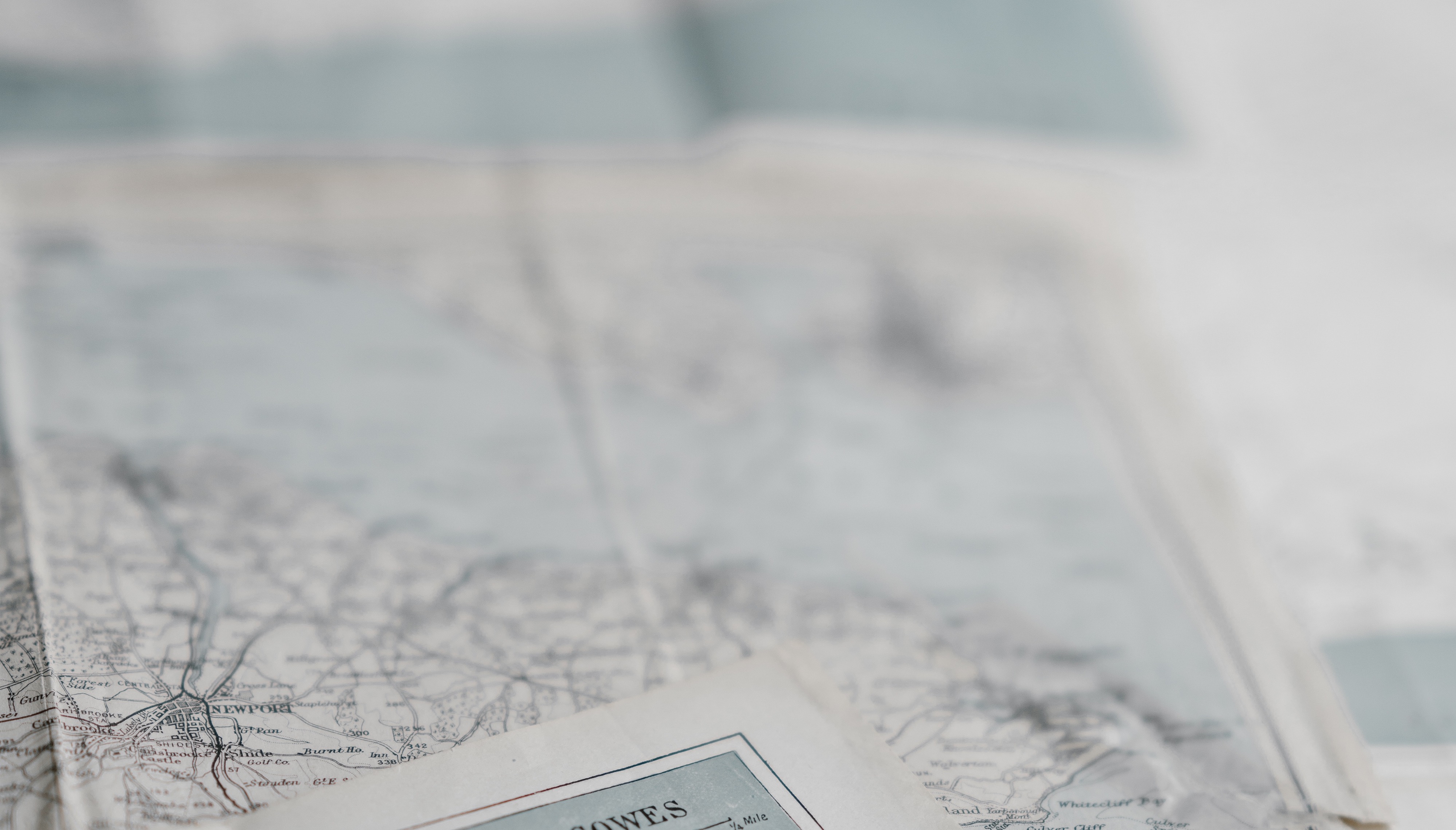 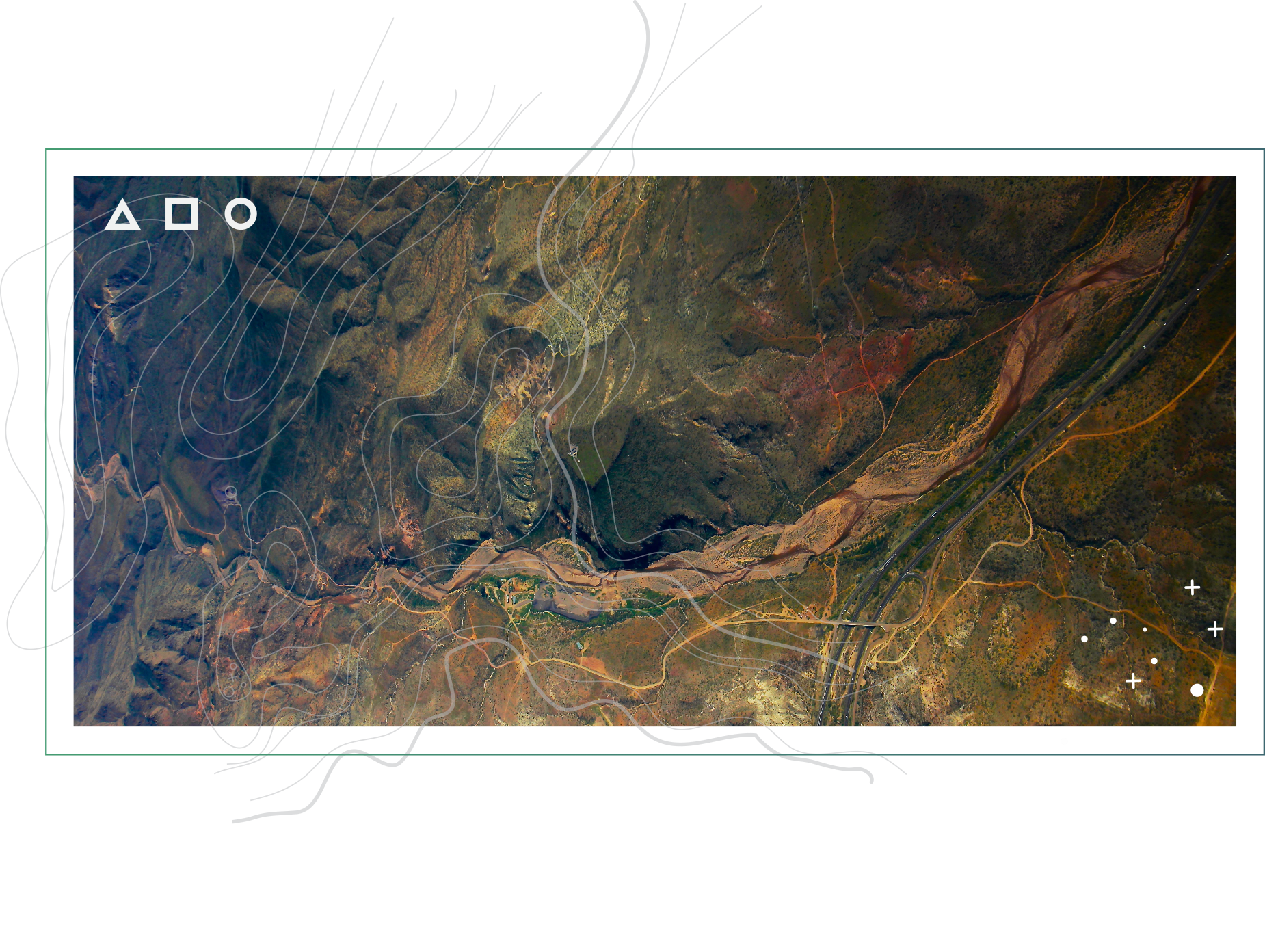 A JOURNEY
OF GRACE
I am the way and the truth and the life.
No one comes to the Father except through me.

John 14:6